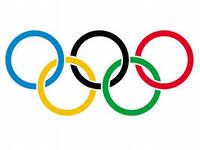 Малые олимпийские игры
В древнегреческом городе Олимпия устраивались состязания - Олимпийские игры. Они проводились один раз в четыре года
Греческие атлеты состязались в беге, прыжках, метании копья, диска, борьбе, кулачном бою, гонках на колесницах.
Более 11 веков в Олимпии проводились общегреческие игры.
Перед состязаниями каждый атлет давал клятву соблюдать правила честной спортивной борьбы.
Победителя встречал весь город. В городской стене делали пролом, куда на колеснице въезжал победитель, пролом в тот же день заделывали, чтобы олимпийская победа вошла в город и никогда его не покидала.
В 394 г. н. э. Римский император Феодосий 1 издал указ, запрещающий дальнейшее проведение Олимпийских игр.
Император принял христианство и решил искоренить антихристианские игры, прославляющие языческих богов.
Возобновились игры в  1896 году в Греции.  В их возрождении большую роль сыграл французский общественный деятель  Пьер де Кубертен.
С тех пор проведено 27 летних Олимпиад. С 1924 года проводятся зимние Олимпийские игры. На летние и зимние игры съезжаются спортсмены из разных стран.
Флаг придуман Пьером де Кубертеном в 1913 г. и представлен VII летних Олимпийских играх в Антверпене в 1920 году.
Шесть цветов (вместе с белым фоном полотна) скомбинированы так, что представляют собой национальные цвета всех без исключения стран мира.
Современный олимпийский символ
Африка
Европа
Америка
Азия
Австралия
Пять колец олицетворяют единство пяти континентов и встречу мира на Олимпийских играх
ОЛИМПИЙСКИЙ    ОГОНЬ
Долгий путь преодолевает олимпийский огонь. Его зажигают греческие девушки у развалин Древней Эллады.
Его доставляют из Олимпии эстафетой к месту проведения игр лучшие спортсмены мира.
Много раз переходя из рук в руки спешит факел через весь мир, чтобы достичь Олимпийского стадиона.
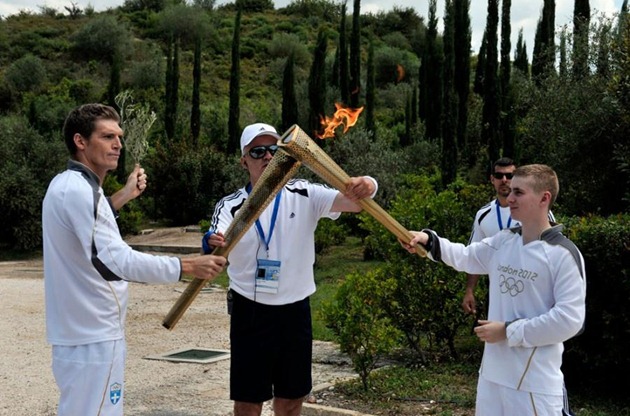 Зажигают олимпийский огонь на стадионе лучшие спортсмены мира.
КЛЯТВА СПОРТСМЕНОВ  И СУДЕЙ
«От имени всех спортсменов я обещаю, что мы будем участвовать в этих Играх, уважая и соблюдая правила, по которым они проводятся, в истинно спортивном духе, во славу спорта и во имя чести своих команд»